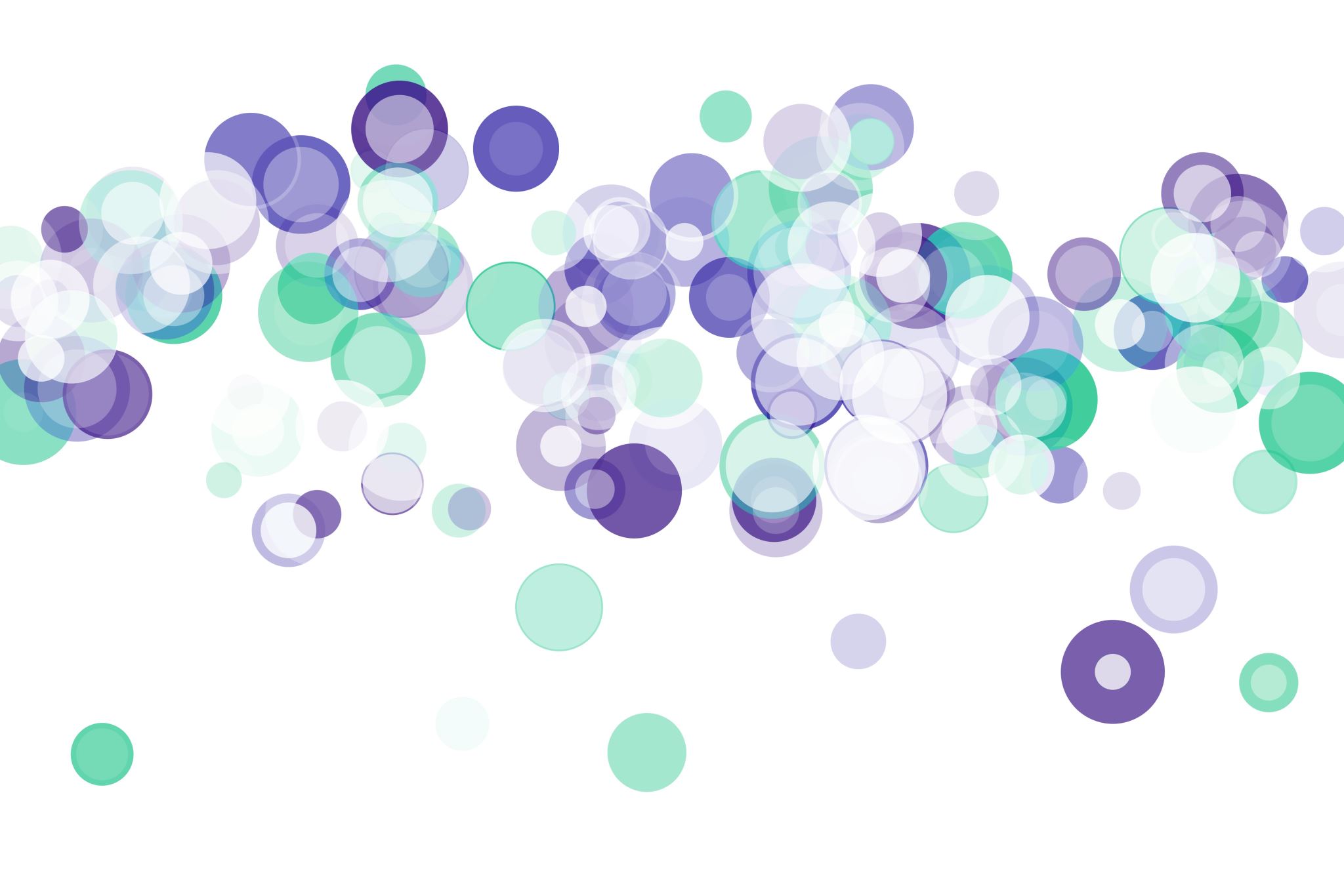 BÀI 8
TÍN DỤNG VÀ VAI TRÒ CỦA TÍN DỤNG TRONG ĐỜI SỐNG
NỘI DUNG BÀI HỌC
1. Khái niệm và đặc điểm của tín dụng,
2. Vai trò của tín dụng
MỞ ĐẦU
“Hãy chia sẻ hiểu biết về lợi ích của việc gửi và vay tiền ở ngân hàng”
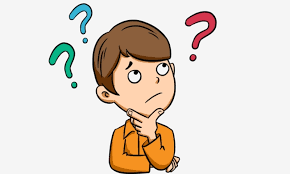 + Việc gửi tiền nhàn rỗi vào ngân hàng mang lại cho người gửi một khoản tiền lãi, đồng thời cung cấp vốn cho người đang cần tiền trong xã hội để sản xuất, kinh doanh, đầu tư hoặc tiêu dùng...
+ Gửi và vay ở ngân hàng sẽ yên tâm vì ngân hàng là một tổ chức tín dụng có uy tín.
Lợi ích
KHÁM PHÁ
1. Khái niệm và đặc điểm của tín dụng
Tín dụng xuất hiện cùng với sự xuất hiện của tiền tệ và quan hệ trao đổi hàng hóa nhằm đáp ứng nhu cầu điều hòa vốn trong xã hội
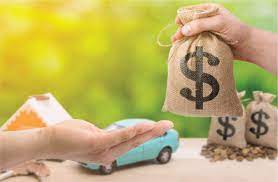 Khi anh A làm ăn và quyết định vay thêm ngân hàng thì được chấp nhận với khoản vay mới.
Khám phá
Tín dụng là gì?
2. Vai trò của tín dụng
THÔNG TIN 3
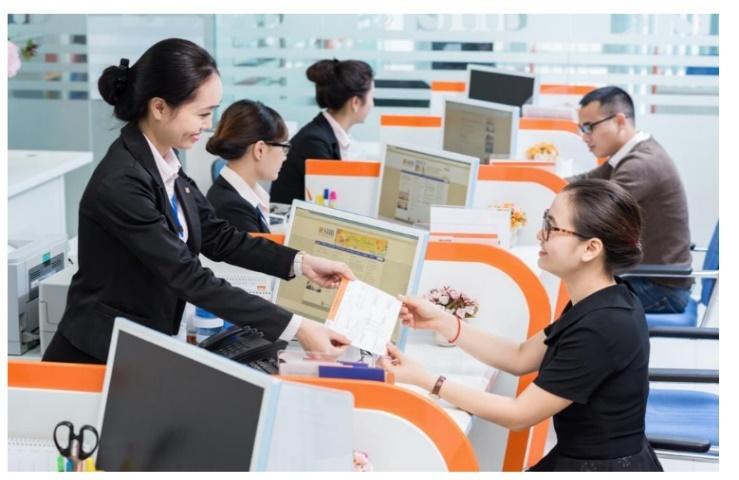 Cho thấy tín dụng thúc đấy sản xuất, lưu thông hàng hoá, tiêu dùng phát triển, tạo việc làm, nâng cao đời sống nhân dân như thế nào?
Vai trò của tín dụng
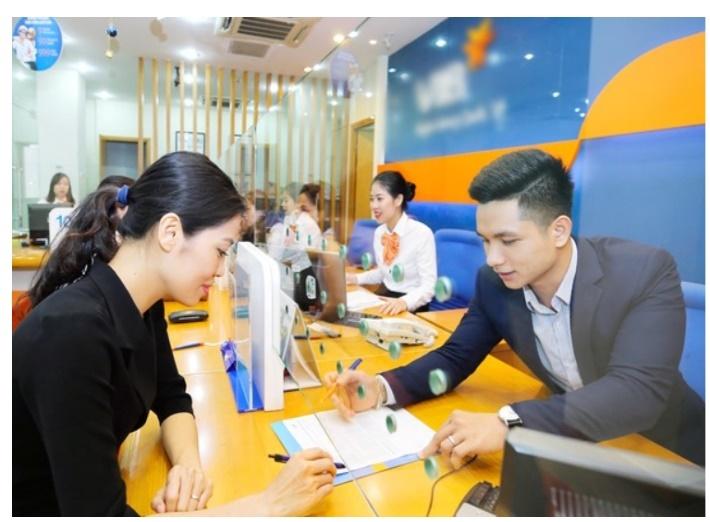 LUYỆN TẬPEm đồng tình hay không đồng tình với ý kiến nào sau đây? Vì sao?
nhóm 1: đóng vai tình huống sau và đưa ra các giải quyết hợp lý
a. Được tư vấn vay vốn ngân hàng đề phát triển chăn nuôi nhưng bác M đắn đo vì ngại phải lo nhiều thủ tục và nếu việc chăn nuôi không thuận lợi sẽ không có đủ tiền để trả nợ.
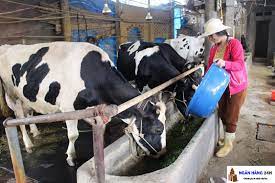 Nhóm 2: tiền hành đóng vai theo tình huống sau và đưa ra các giải quyết hợp lý
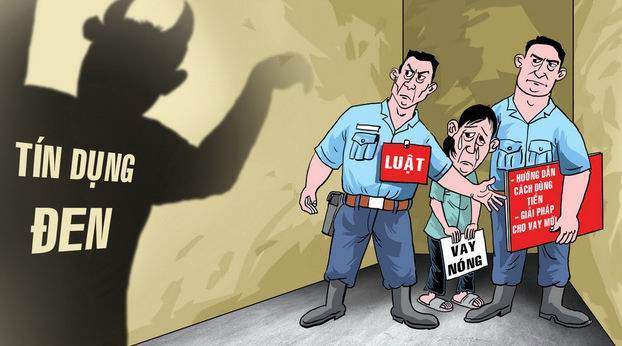 b. T đã tư vấn cho bạn đến vay tiền ở một quỹ tín dụng đen mình quen biết vì cho rằng đó là nơi vay tiền nhanh chóng, thủ tục vay đơn giản nhất, không phức tạp như vay ở ngân hàng.
Nhóm 3: tiền hành đóng vai theo tình huống sau và đưa ra các giải quyết hợp lý
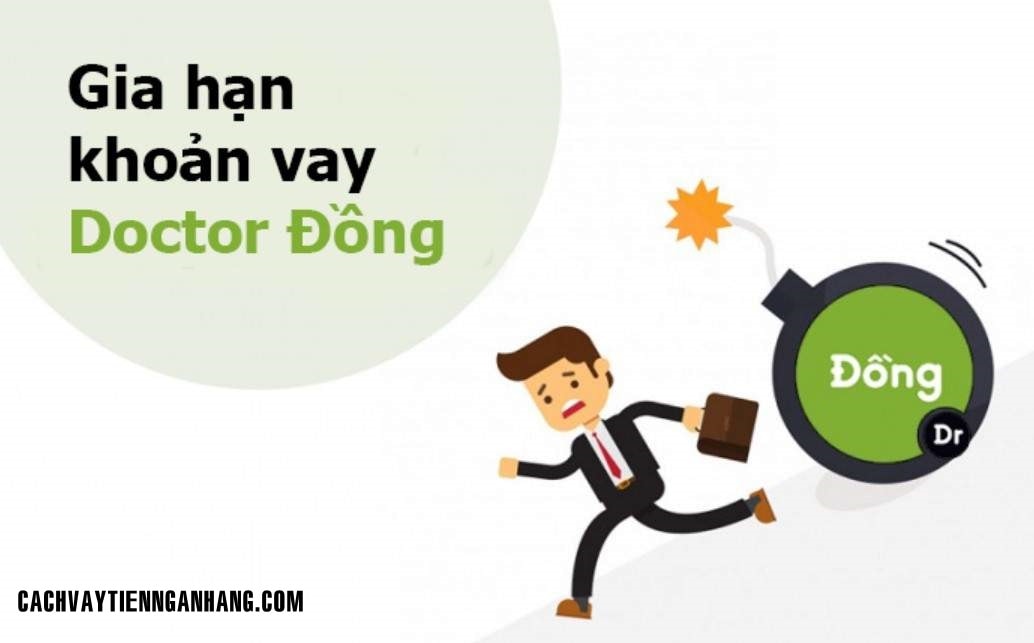 Bà Q vay ngân hàng 50 triệu đồng để đầu tư sản xuất. Do tình hình kinh doanh gặp khó khăn nên khi đến hạn phải trả nợ, bà đã đên ngân hàng, đề nghị gia hạn thêm 6 tháng nữa.